Қазақ халқының ұлттық аспабы-домбыра
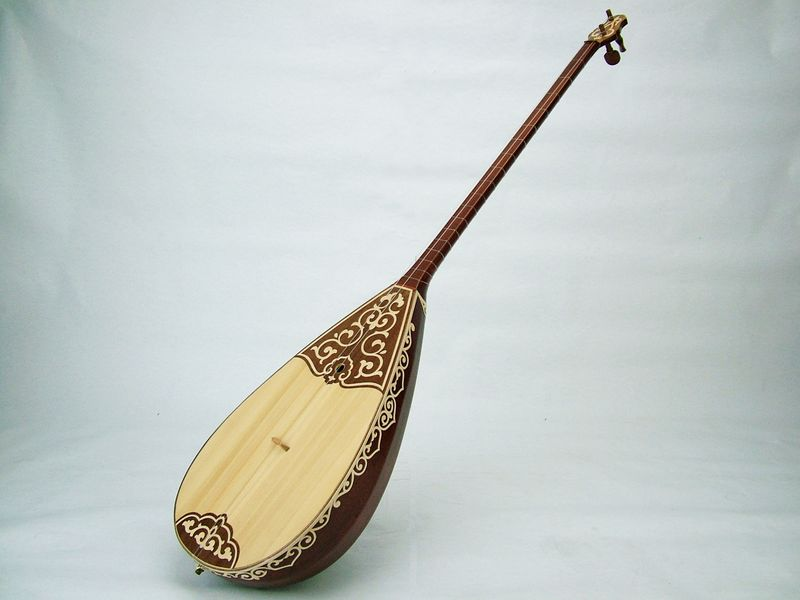 Екі ішекті аспап
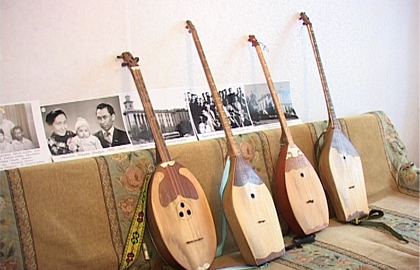 Домбрамен күй тартады,әндерді сүйемелдейді
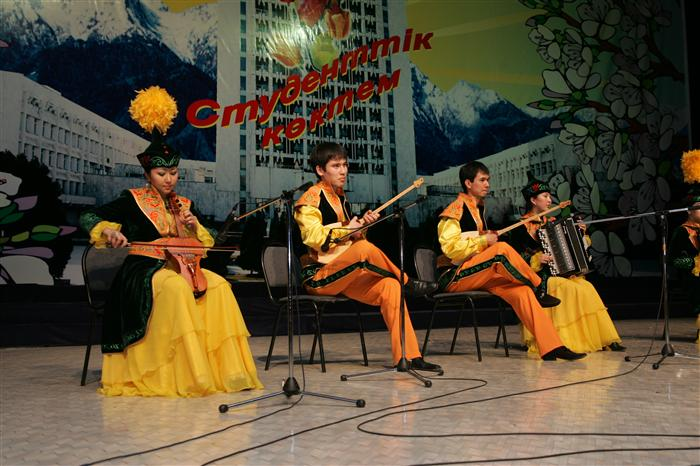 Әндерді сүйемелдейді
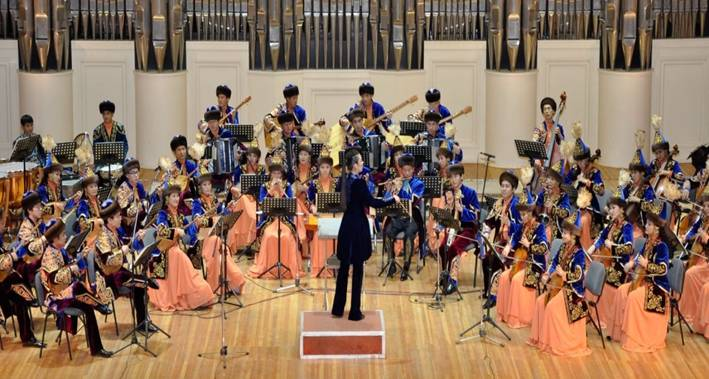